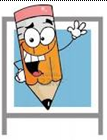 Pyramid
 Fill in the table :
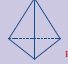 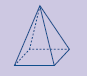 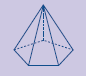 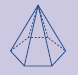 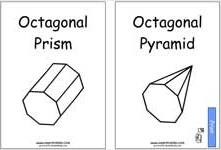